MVTX full proposal outlinehttps://www.overleaf.com/10919417bwssgrhhgryc#/41088600/
Xuan Li, Cesar da Silva, Ming Liu 
LANL
9/27/17
MVTX Bi-Weekly Meeting
1
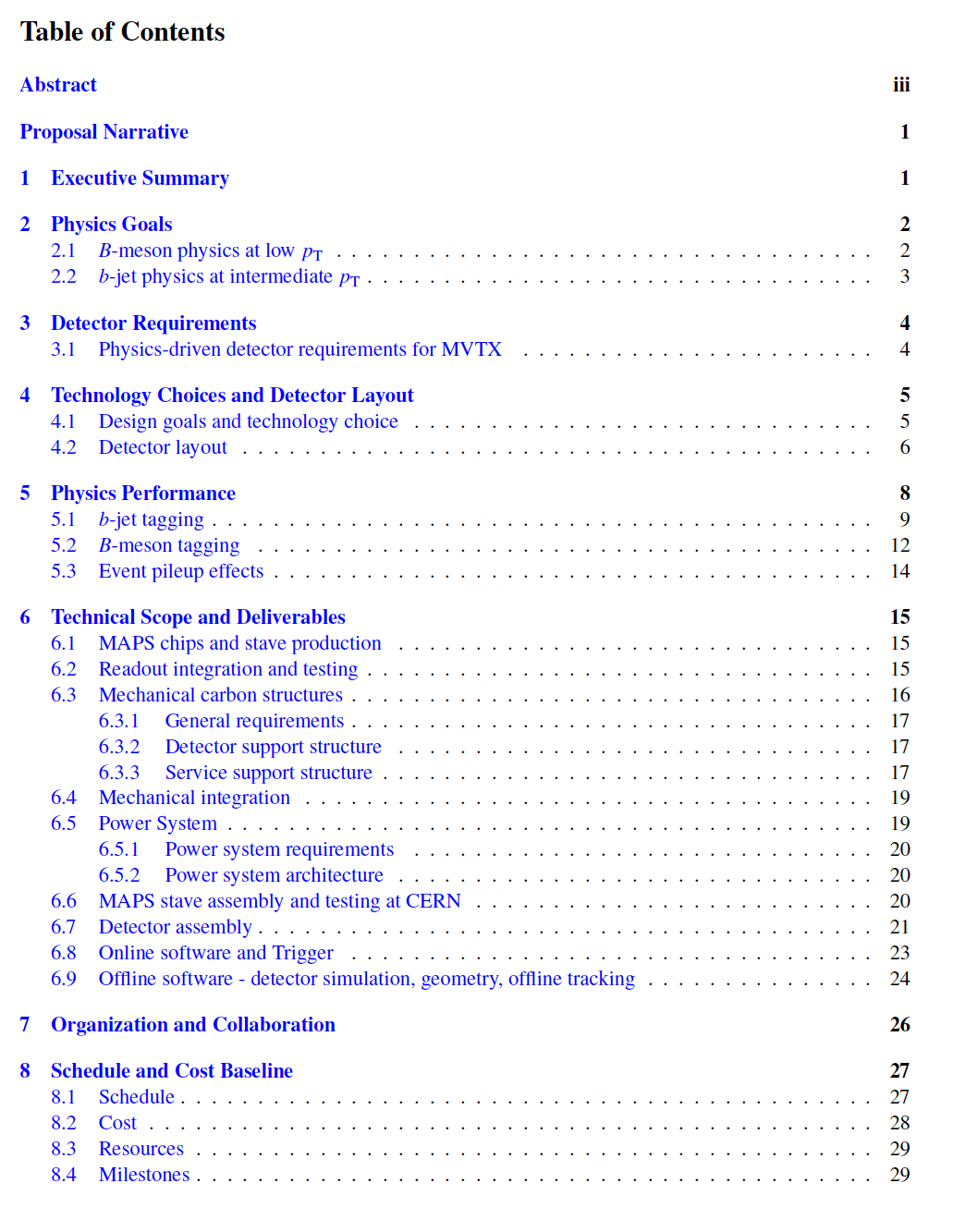 MVTX Pre-proposal
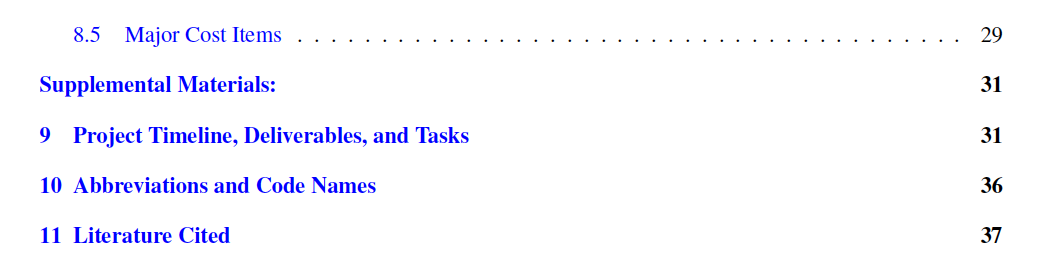 9/27/17
MVTX Bi-Weekly Meeting
2
Outline – update from the preproposal
1 Executive Summary 
2 Physics Goals 
2.1 B-meson physics at low pT  b-jet physics at RHIC
2.2 b-jet physics at intermediate pT  B-meson physics at RHIC
2.3 (?) Add a brief summary of other observables under investigation: charm–jet, correlations..  
3 Detector Requirements 
3.1 Physics-driven detector requirements for MVTX
4 Technology Choices and Detector Layout 
4.1 Design goals and technology choice 
Have a summary table of MAPS parameters 
4.2 Detector layout
9/27/17
MVTX Bi-Weekly Meeting
3
Outline
5 Physics and Detector Performance
5.1 b-jet tagging 
5.2 B-meson tagging 
5.3 Event pileup effects 
5.4 Improvement over baseline sPHENIX detectors
Improvements on the track/vertex finding with the MVTX
DCA resolution /efficiency w/ and w/o MVTX plots …
Fake track/mismatched MVTX-tracklet rate etc. ->wrong DCA
Open up a new program - open heavy flavor physics 
6 Technical Scope and Deliverables 
6.1 MAPS chips and stave production, test and QA 
84 staves, one 3-layer full dector (48), a 2nd copy of 2-inner layers(28),  and 10% additional spares (8)
Move “6.6 MAPS stave assembly and testing at CERN” to here 

6.2 Readout integration and testing
Update with FELIX etc; RU, Slow controls etc.
9/27/17
MVTX Bi-Weekly Meeting
4
Outline
6.3 Power System 
6.5.1 Power system requirements 
6.5.2 Power system architecture 
6.4 Mechanical carbon structures 
6.3.1 General requirements 
6.3.2 Detector support structure 
6.3.3 Service support structure 
6.4 Mechanical integration 
MVTX interface to global frame of sPHENIX (MVTX/INTT/TPC integration) 
cooling
6.5 Power System , moved to 6.3
6.5.1 Power system requirements 
6.5.2 Power system architecture 
6.6 MAPS stave assembly and testing at CERN, moved to 6.1 
6.5 Detector assembly 
6.6 Online software and Trigger Online Software, DAQ and Trigger
delete fig 21, FELIX replace DCM/, keep fig 22
6.7 Offline software - detector simulation, geometry, offline tracking
9/27/17
MVTX Bi-Weekly Meeting
5
Outline
7 Organization and Collaboration
Update institution list, associated tasks etc 
8 Schedule and Cost Baseline 
8.1 Schedule 
8.2 Cost 
8.3 Resources 
8.4 Milestones 
8.5 Major Cost Items 
9 Supplemental Materials
sPHENIX baseline detectors
ALICE ITS Upgrade – MAPS, RU etc.
ALTAS DAQ Upgrade -  FELIX etc. 
LANL LDRD project
10 Project Timeline, Deliverables, and Tasks 
Update the project file
11 Abbreviations and Code Names
FELIX, RU, PU etc. 
12 Literature Cited
Add technical references for RU, PU etc.
9/27/17
MVTX Bi-Weekly Meeting
6